Group 14
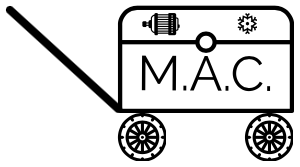 Motor Assisted Cooler (M.A.C.)
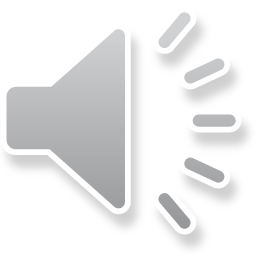 Meet the M.A.C. Team
David Crumley (CpE)Min Park (CpE)Aqeel Ahmed (EE)Phuong Thi Y Duong (EE)Phuong Thi Y Duong (EE)
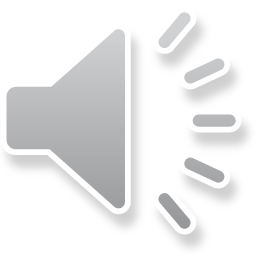 Project Description
A motor assisted cooler that will provide more time for fun outdoors and less strain going back home.
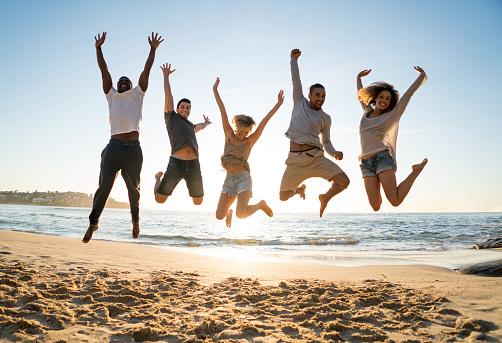 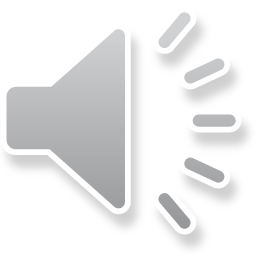 Motivation
EASE OF MOBILITY ON MOST TERRAINS
KEEPS YOUR DRINKS COOLER FOR LONGER
LESS STRESS WHILE HAVING FUN
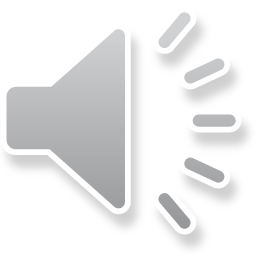 Goals and Objectives
Research and Development.
Four major component mobile cooling system. 
Motor assisted cart
Solar Charging
Peltier Cooling Device
Power distribution
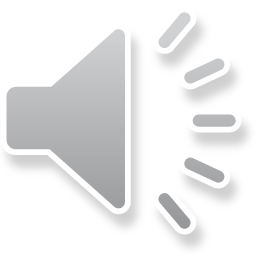 Specifications
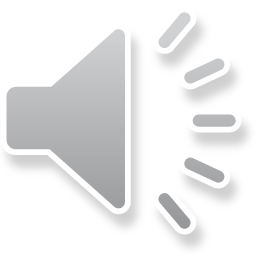 Overall Block Diagram
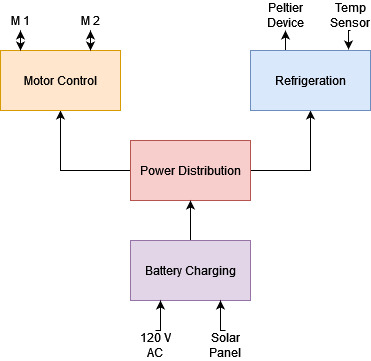 Task Allocation
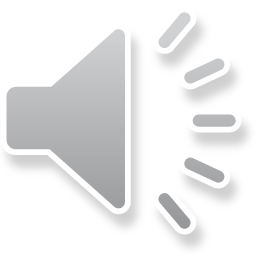 Motor Control
Motor Control
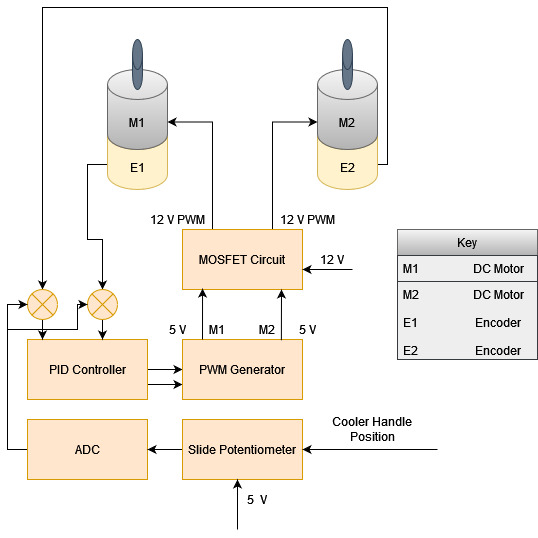 Slide Potentiometer measures user input
ADC converts to digital
PID controller outputs desired speed
PWM adjusted to generate desired speed
H-Bridge circuit outputs 12 volt for motors
PID Controller
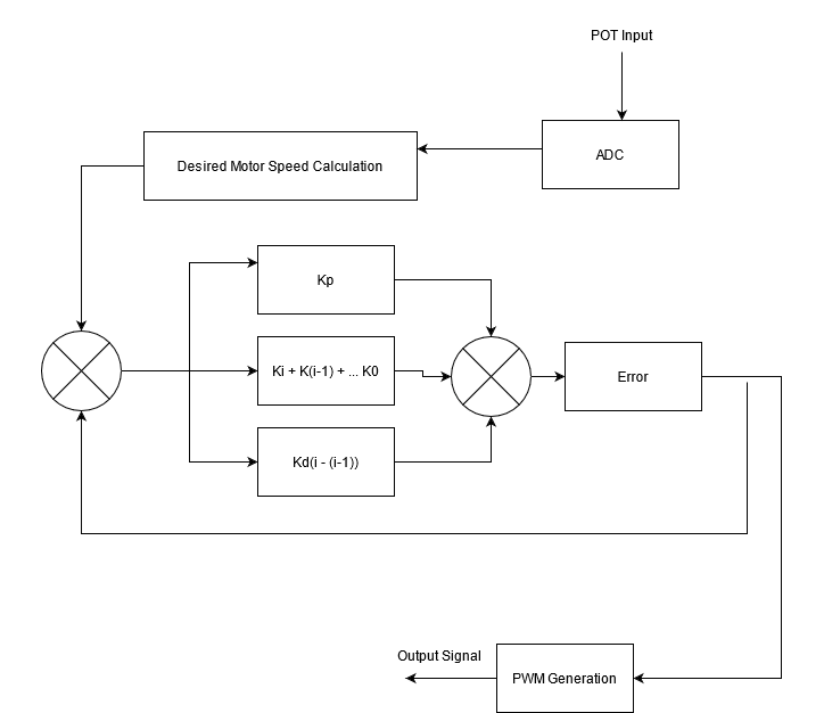 Implemented in the MCU
Desired motor speed based on voltage reading of potentiometer
Error is calculated based on current speed
Output calculated using function below
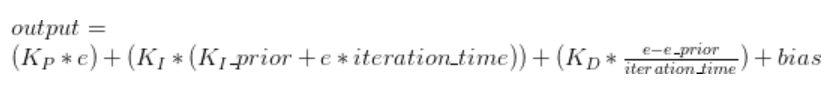 PIC18F14Q40 Microcontroller
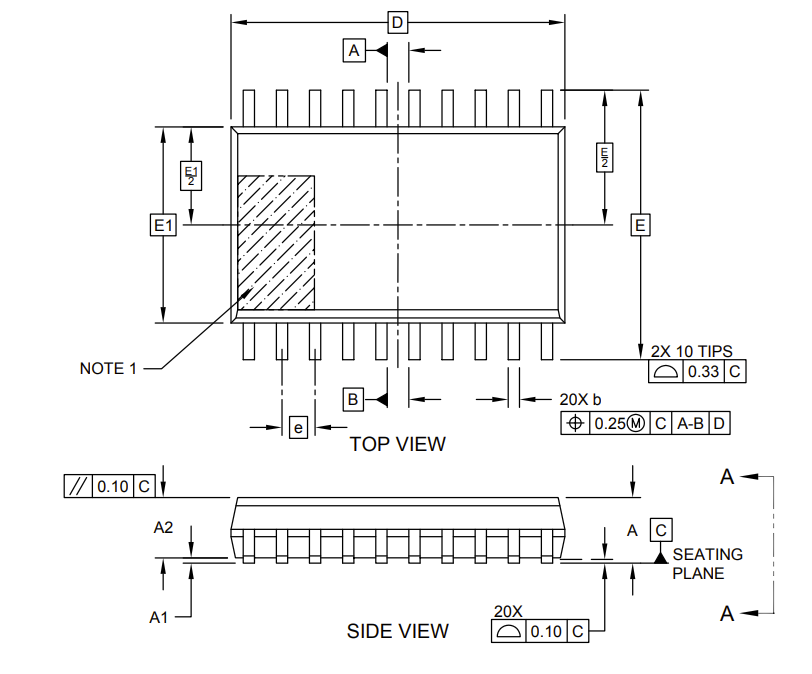 Converts analog user input to digital using ADC
Calculates actual motor speed using digital encoder input
Responsible for PID algorithm
Enables the MOSFET driver based on user presence sense input
Generates PWM signal for motor speed control
MOSFET Circuit
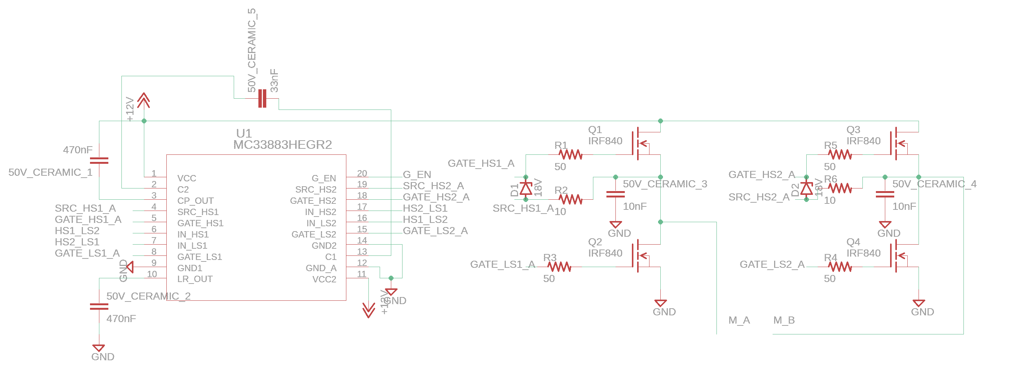 IRFZ44NPB MOSFET
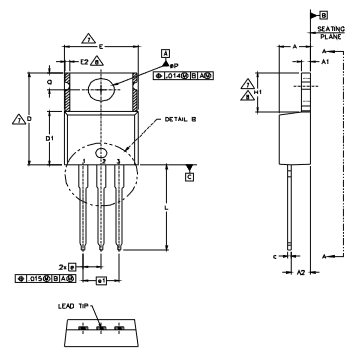 Allows high current to flow to motors without damaging sensitive integrated circuits
4 MOSFETs used in H-Bridge configuration to enable polarity reversal of motor for forward and reverse operation
HEXFET power MOSFET achieve extremely low on-resistance
MC33883 H-Bridge Gate Driver
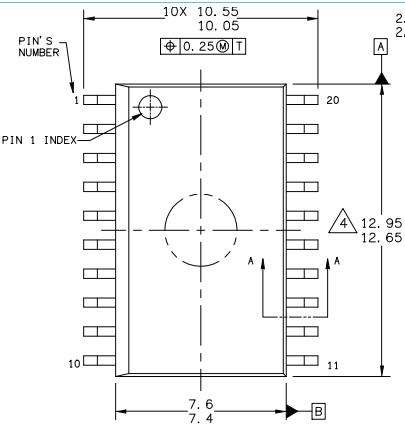 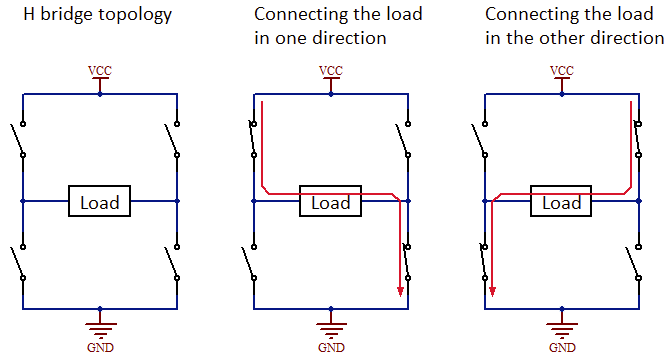 Switches the MOSFETS based on 4 input channels
Protects against shoot-through
Makes it easier to switch output polarity
Lynxmotion 12V Motor
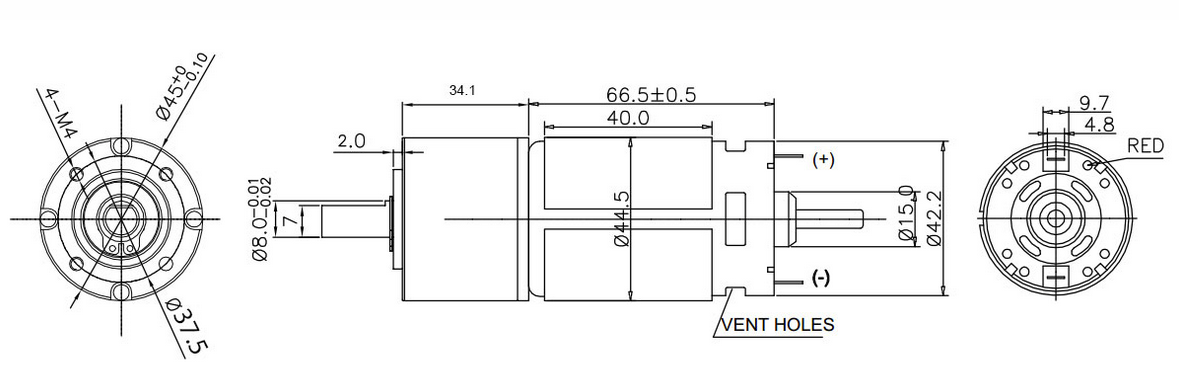 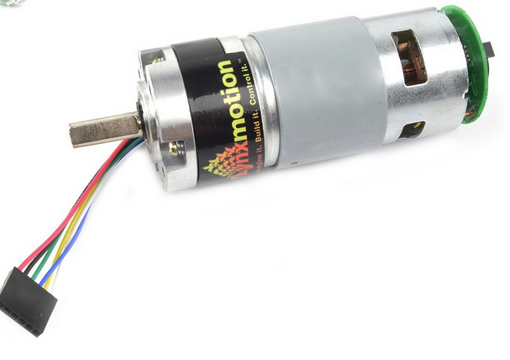 High torque brushed DC  motor with 1:5.2 internal gearing
1.58 Amp average current draw
155 oz-in torque rating
Digital hall-effect encoder
Motor Control PCB Schematic
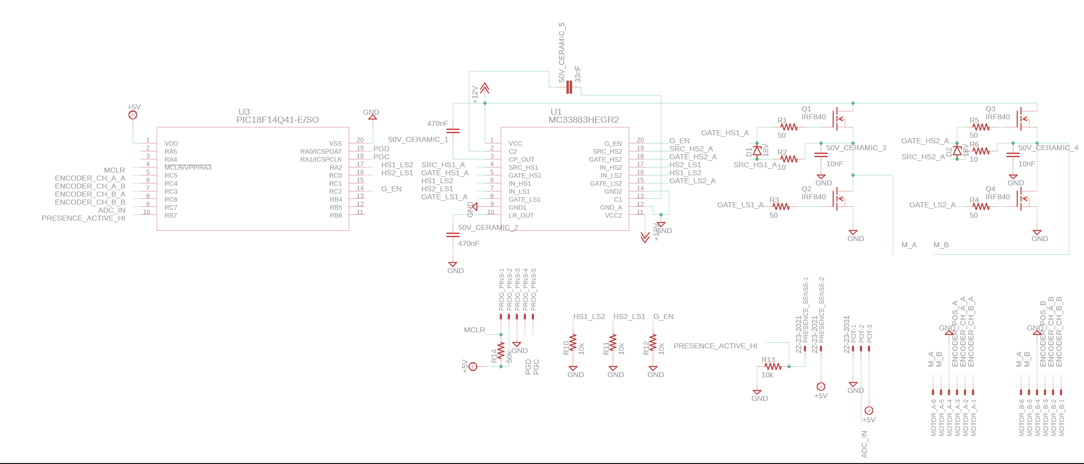 Motor Control PCB Layout
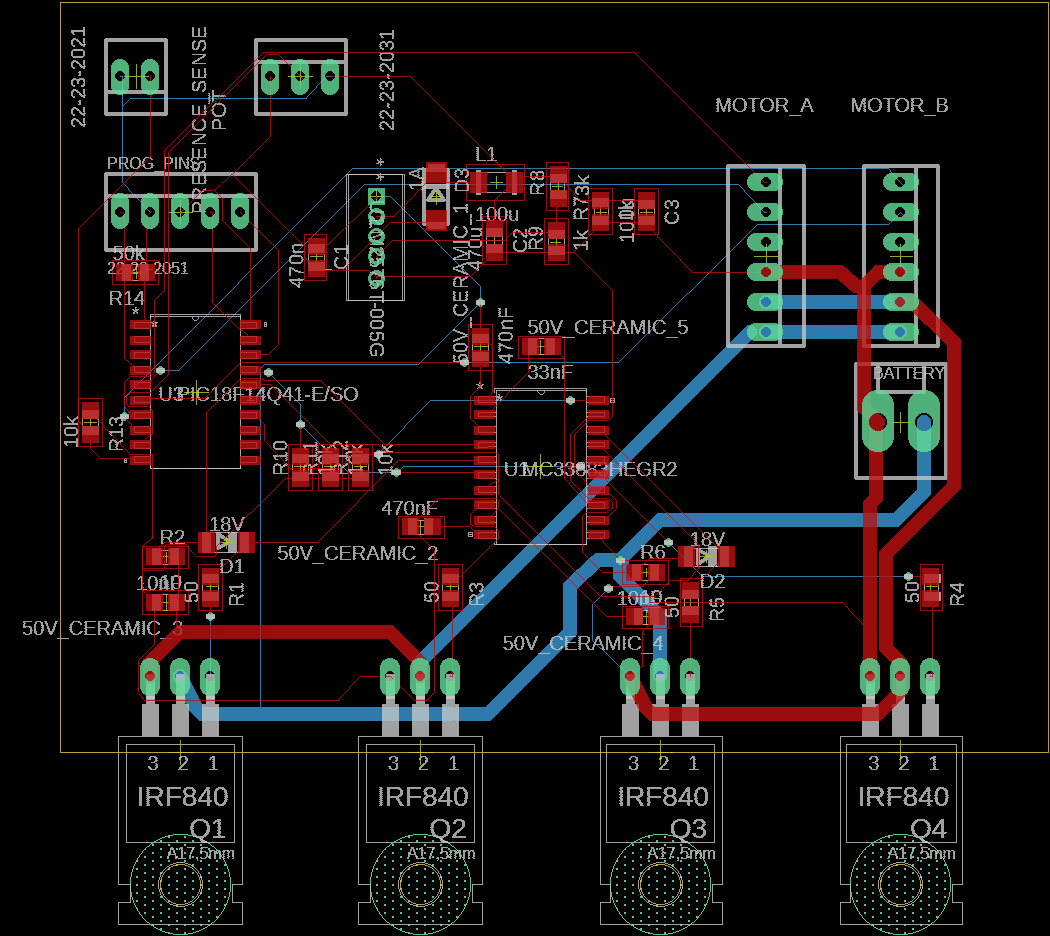 Wider traces for high current flow to motors
5v switching regulator integrated into PCB design
External programming pins for debugging
Circuit Testing
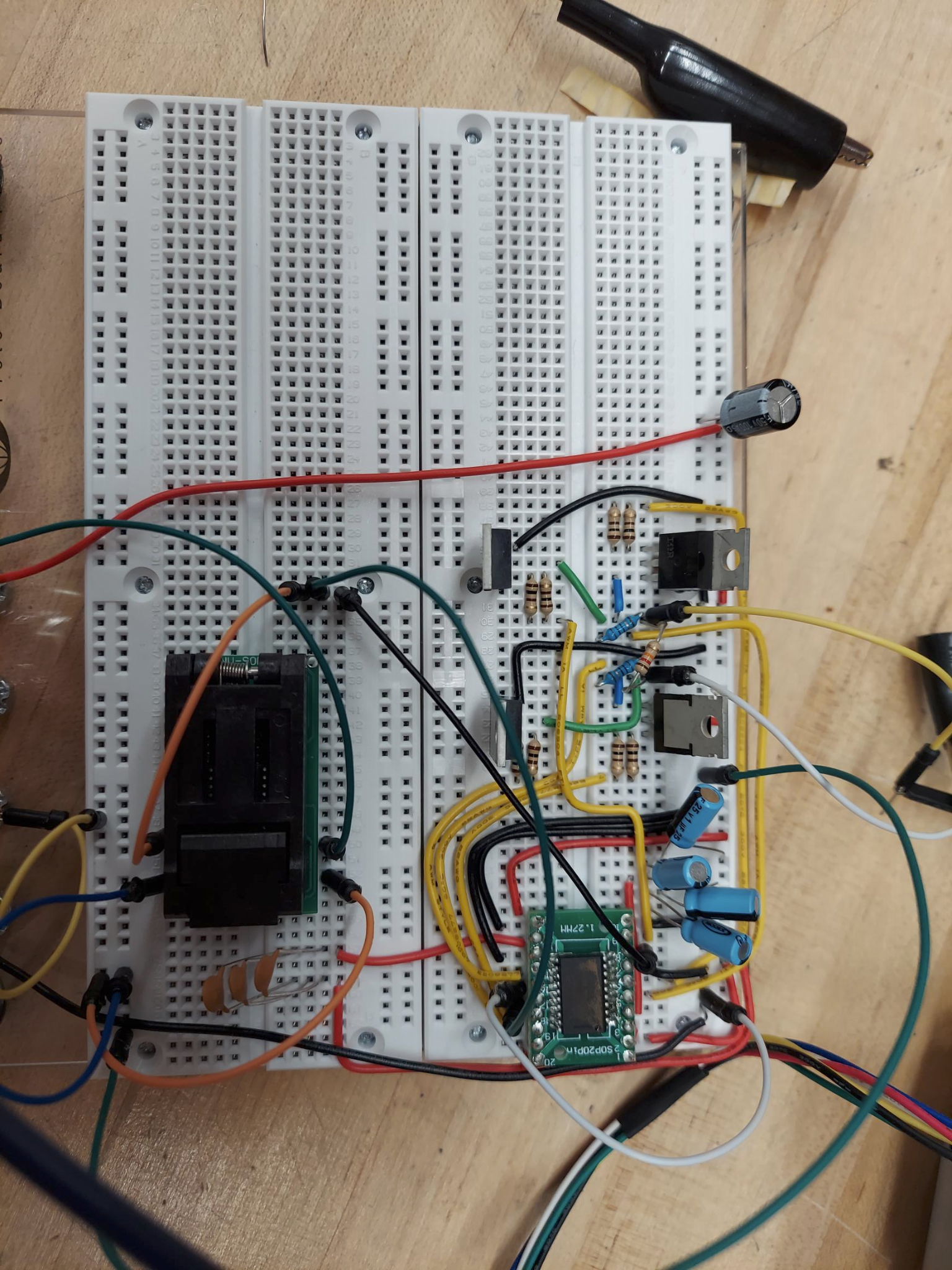 Power supply from the lab used to simulate 12 volts from battery and 5-volt from regulator
Potentiometer position was moved to produce variable PWM signal
Circuit output was measured on oscilloscope
Circuit Testing Results
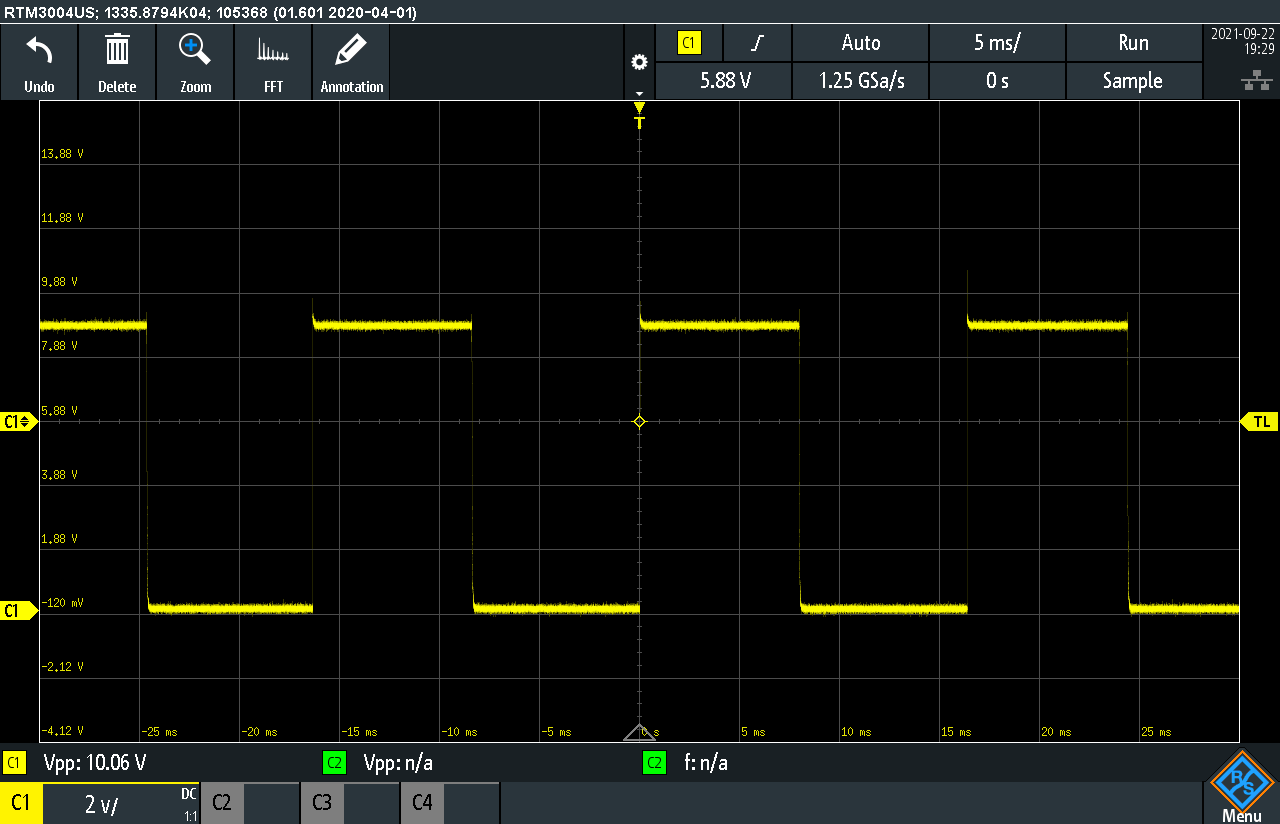 Output is 50% duty cycle PWM with peak-to-peak close to 12 volts
Positive Polarity
Circuit Testing Results
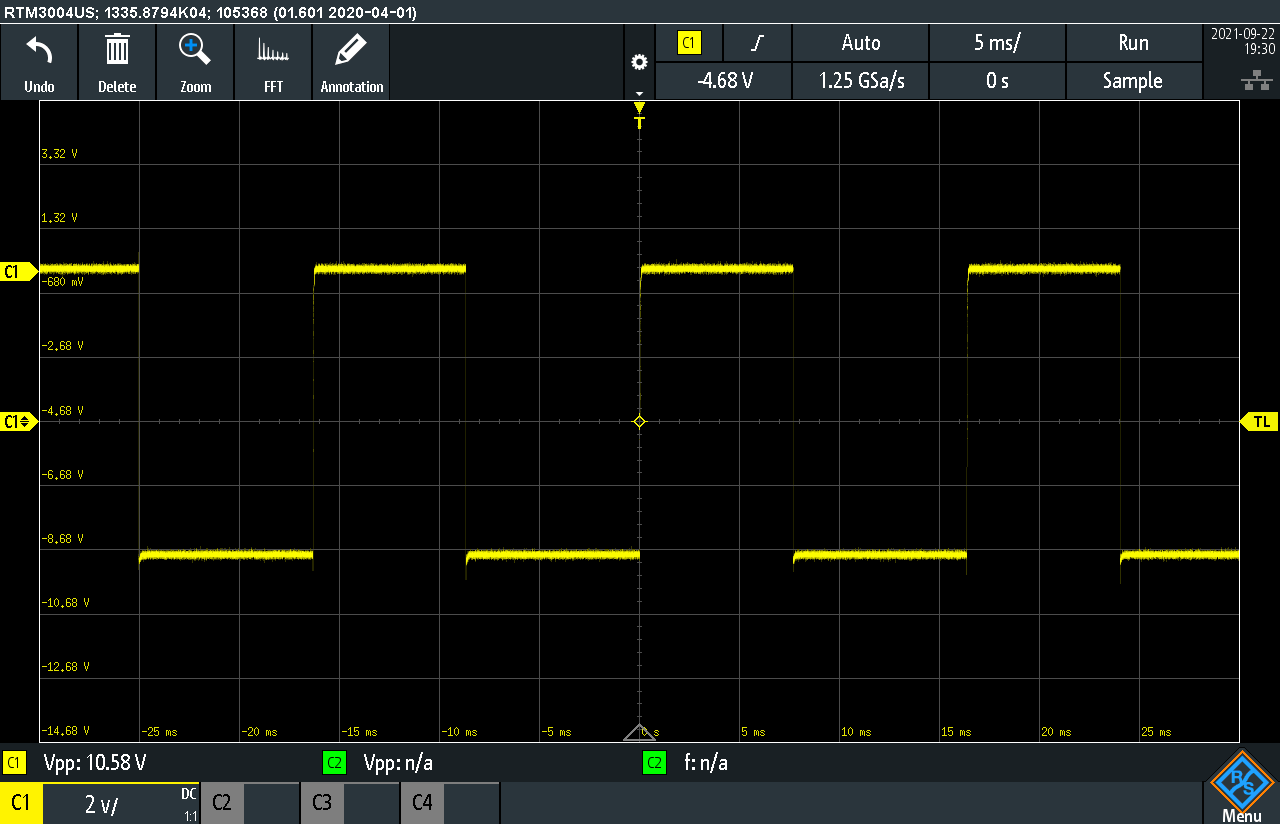 Potentiometer position is changed
Output is polarity switched
Motor Control Layout
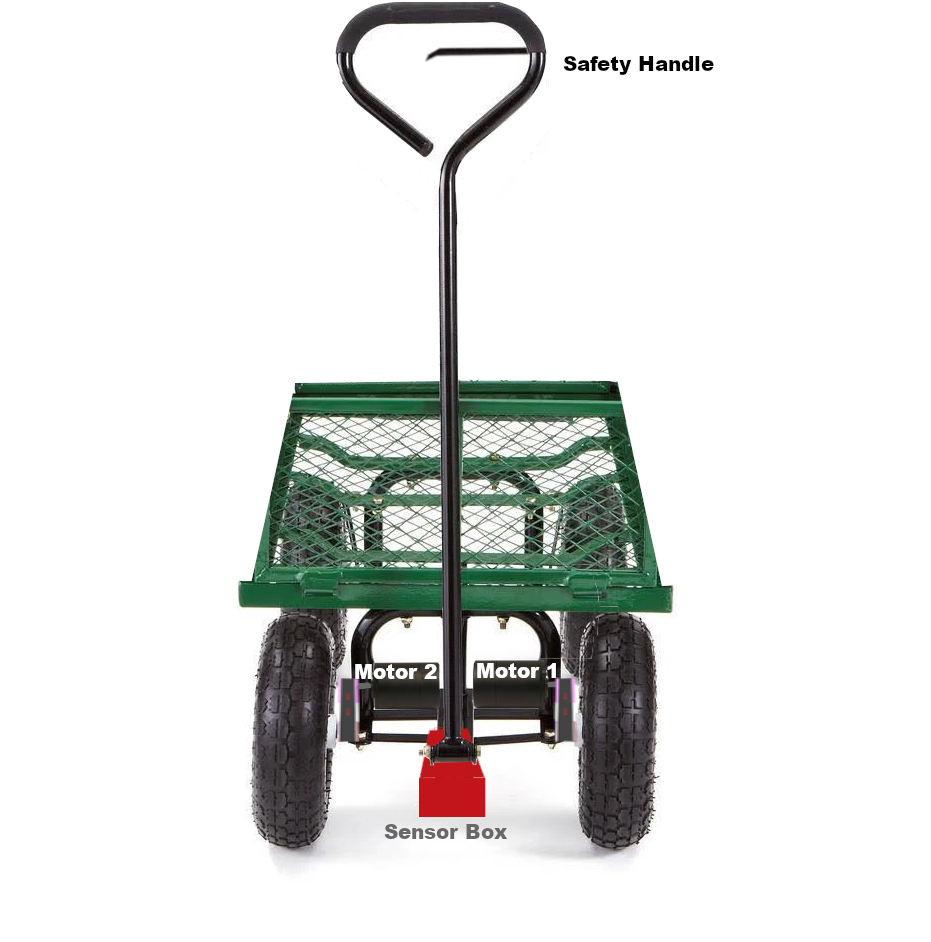 Safety handle used to engage the system
Motors attached to front wheels of the cart with belt drive
Sensor module with potentiometer attached to the handle
Refrigeration
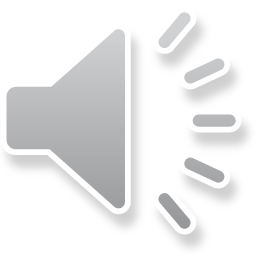 Refrigeration Methods
4 Types
Mechanical Compression
Absorption
Evaporative
Thermoelectric
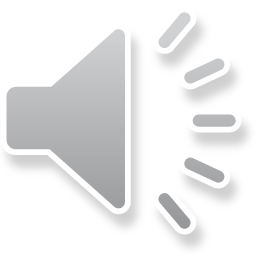 Peltier Device
Thermoelectric Peltier’s  consist of equal amounts of N-type semiconductors and P-type semiconductors in series with two ceramic tiles placed on top and bottom.
Absorbs heat on one side and rejects heat on the other.
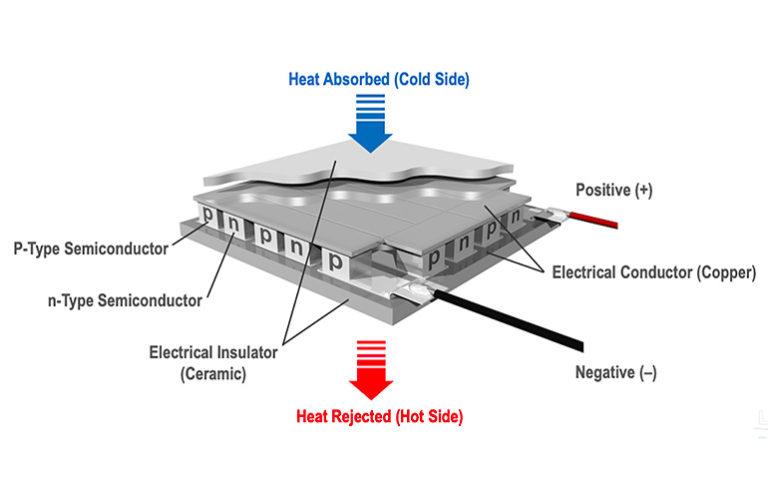 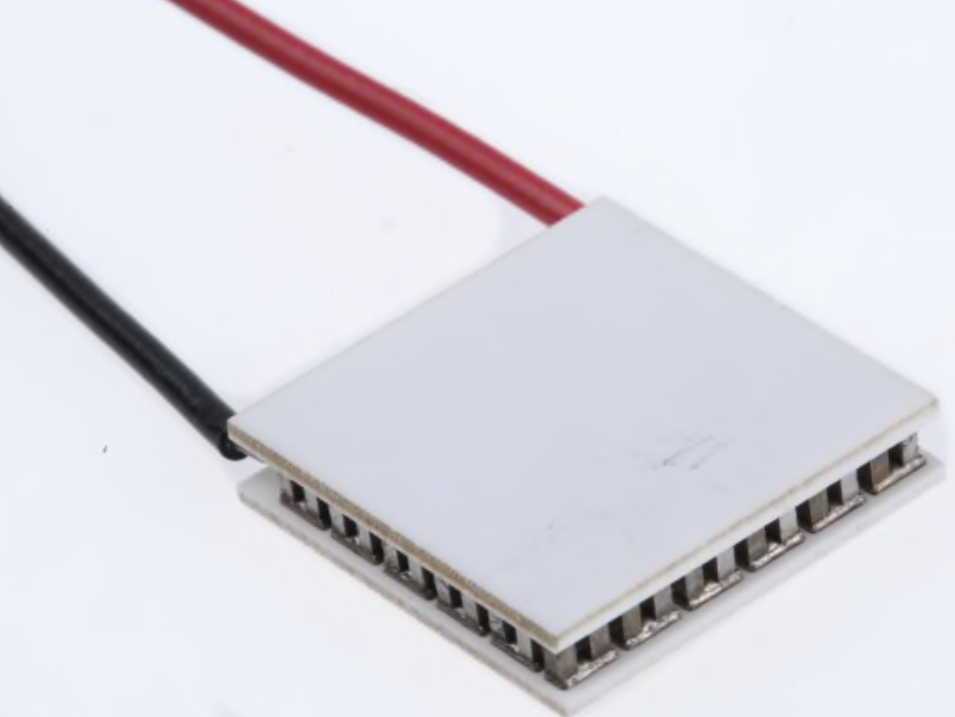 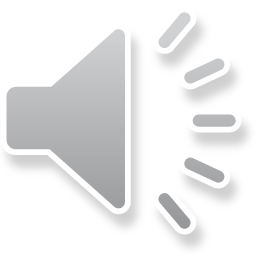 Peltier Device Cont.
Hot side problem:
Getting too hot on one side
Added heatsink and fan 
Cold side problem:
Cooling area not getting cold fast enough
Added smaller heatsink and fan.
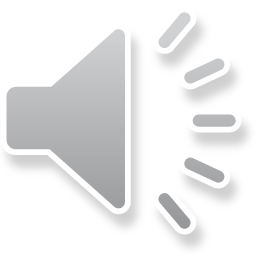 Peltier Refrigeration
Final Design Components:
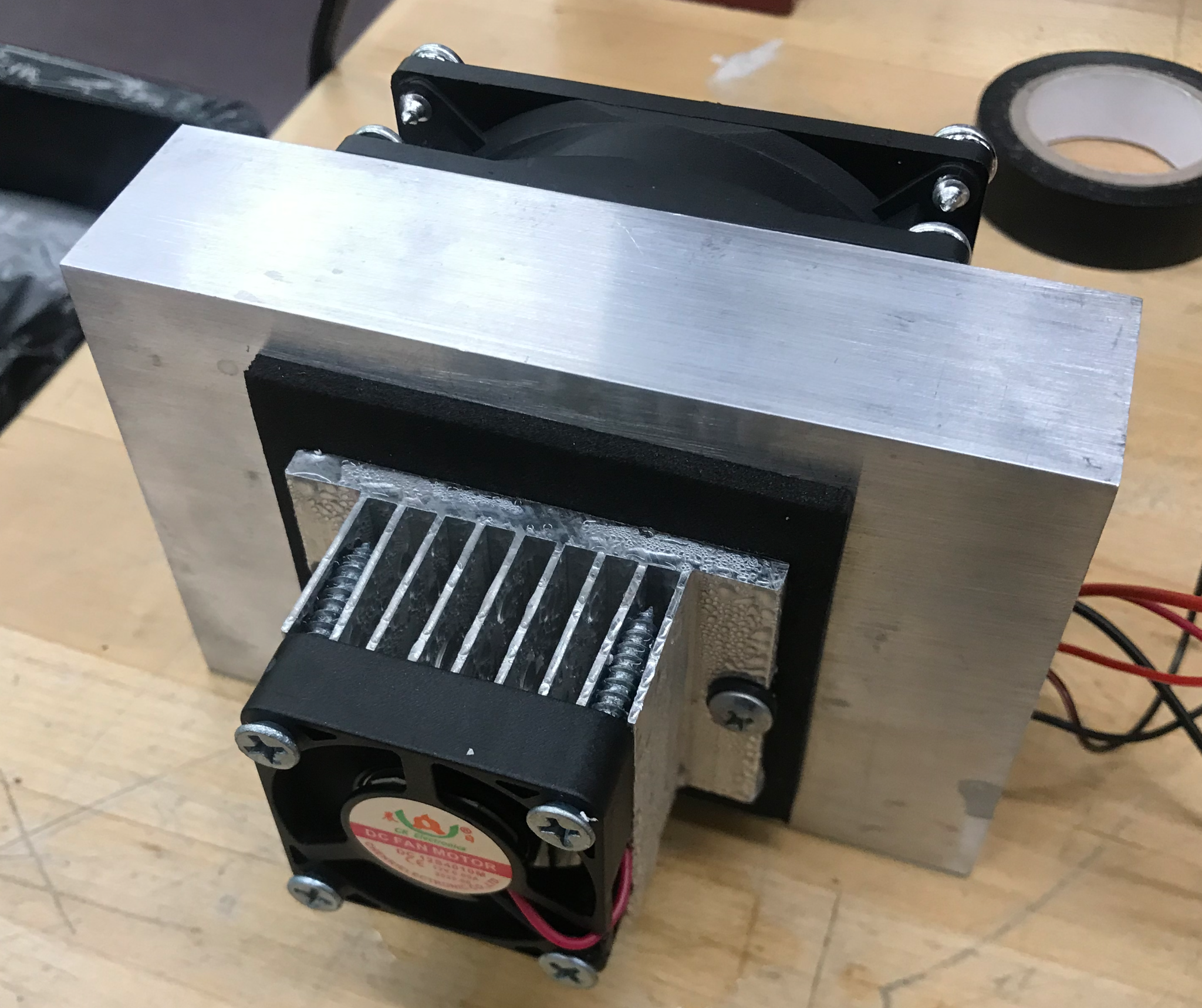 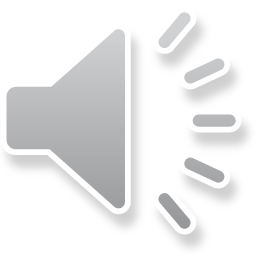 Peltier Refrigeration Testing
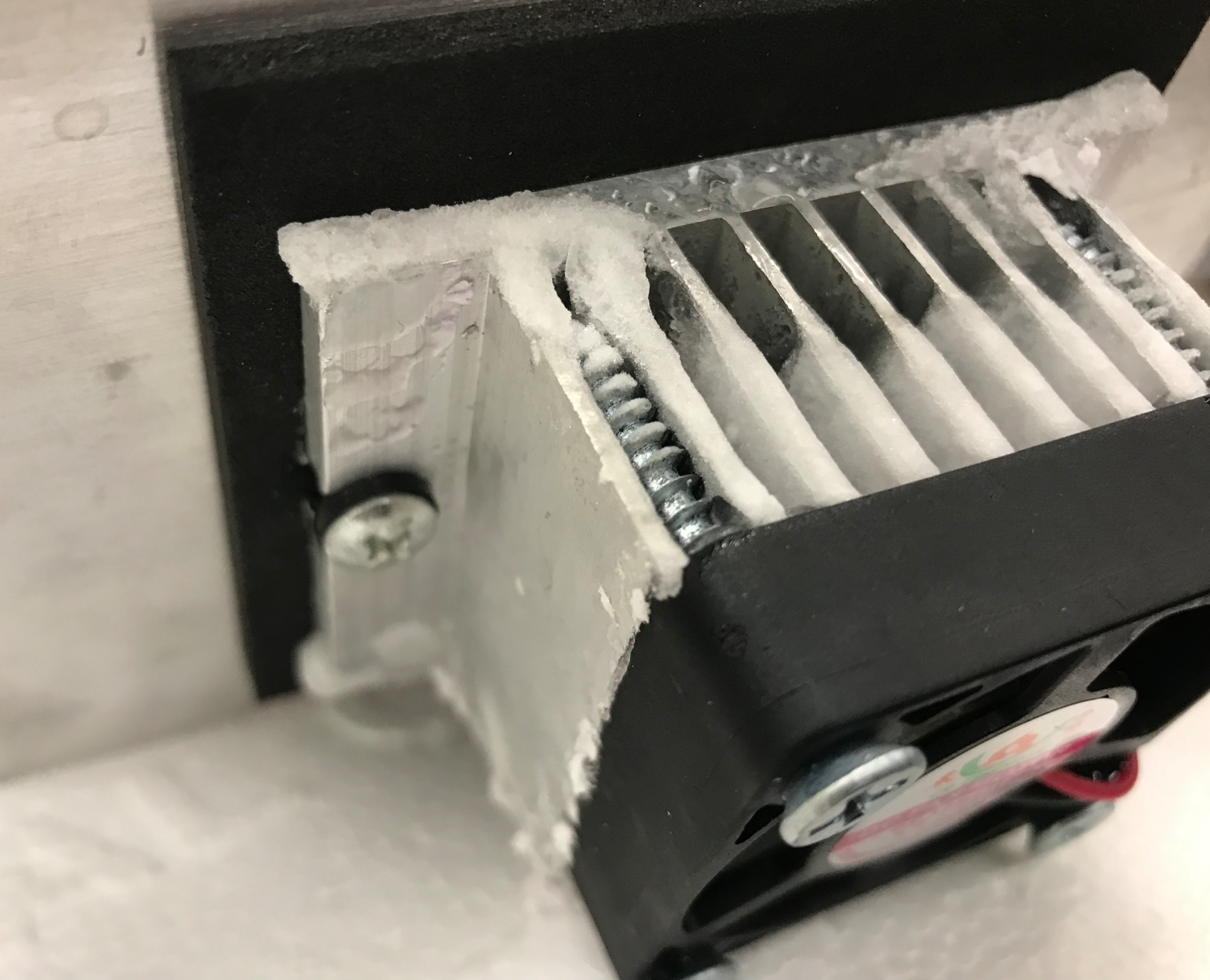 Reached 40° F /5° C ambient temperature within the cooler.
Ice formation on heatsink.
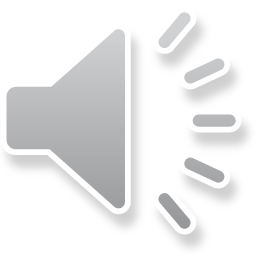 Temperature Control
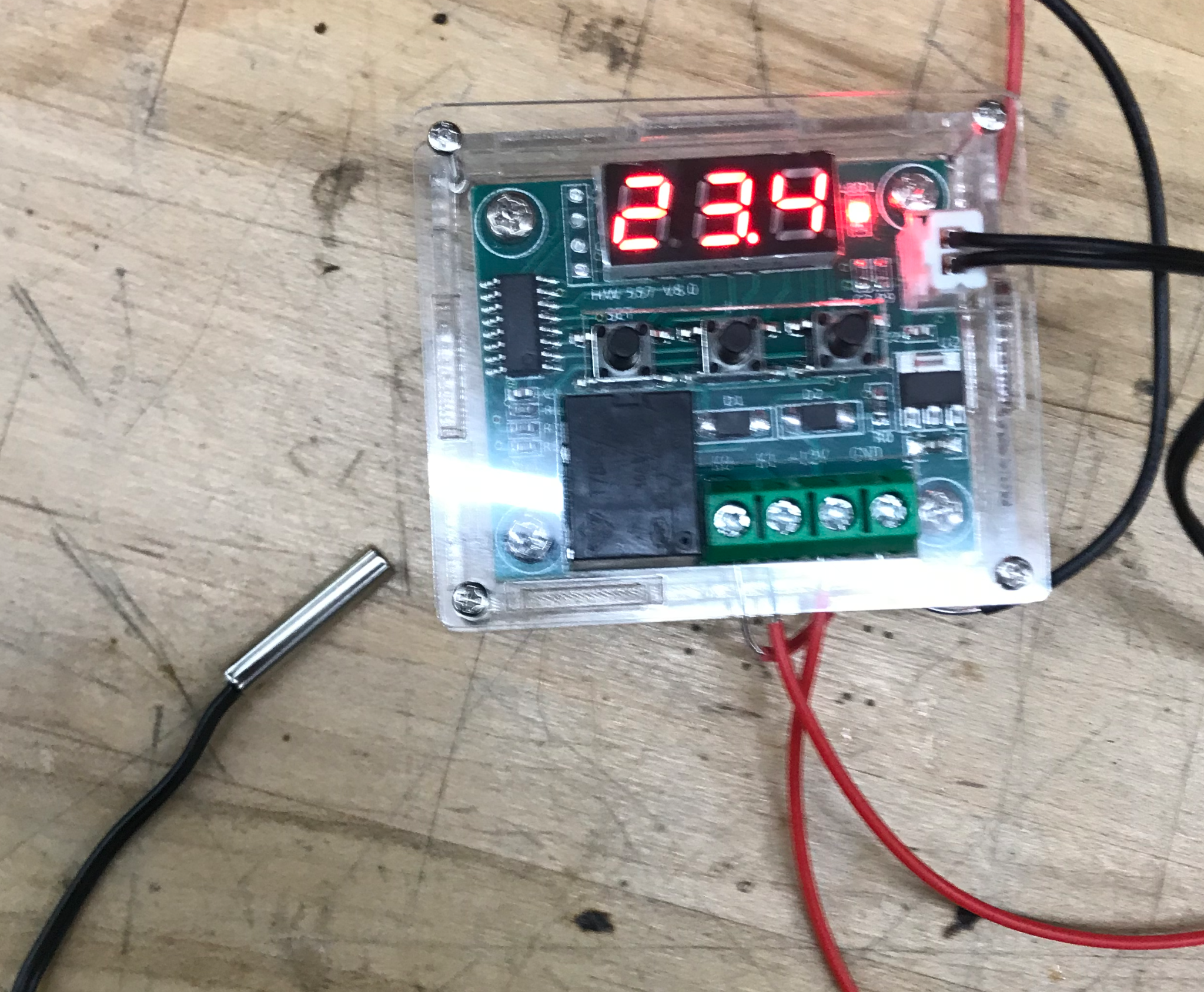 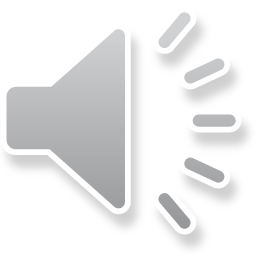 Peltier Refrigeration Testing
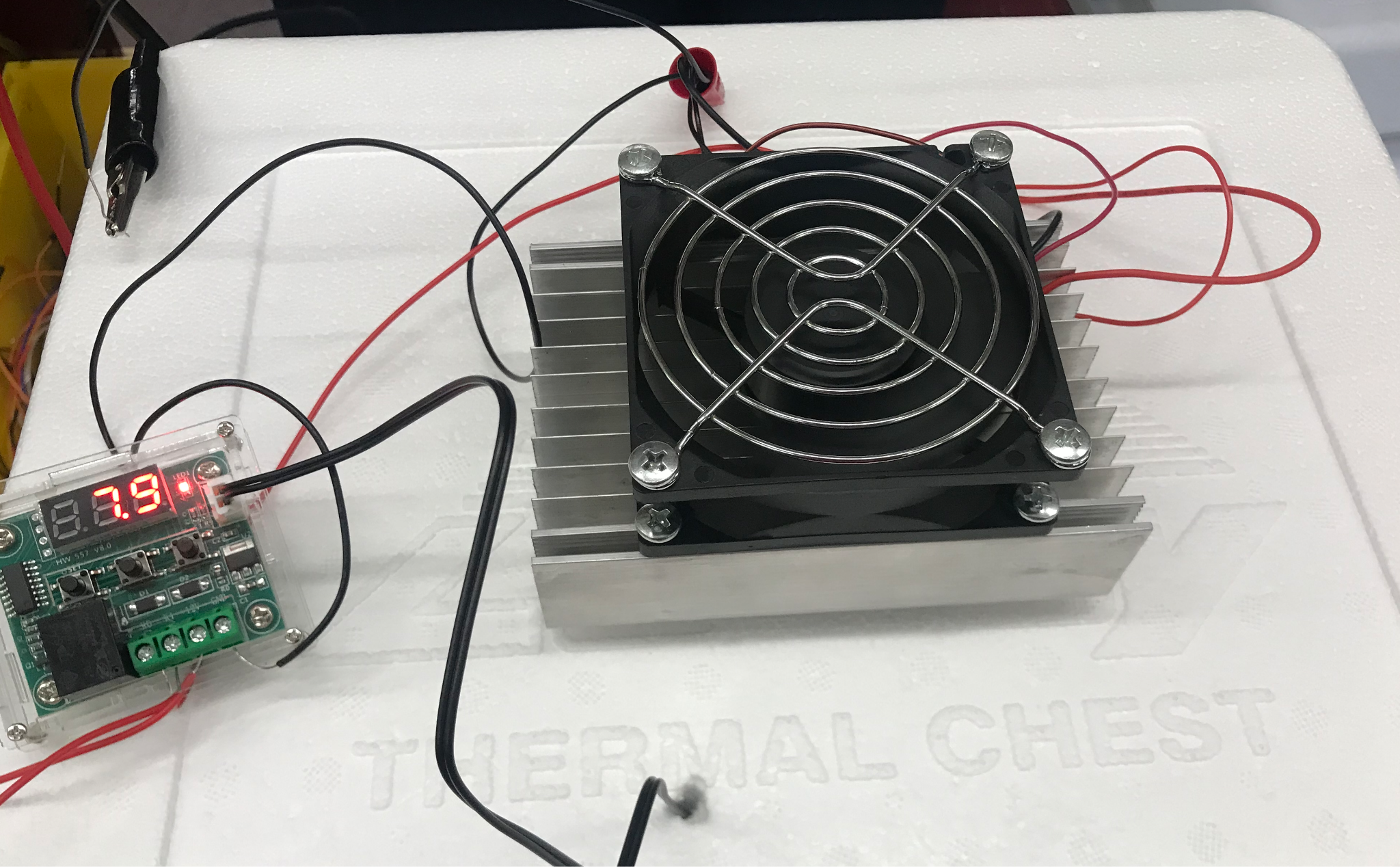 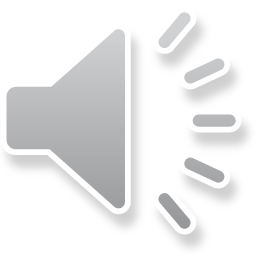 asdfasdfasdf
Change of Plan
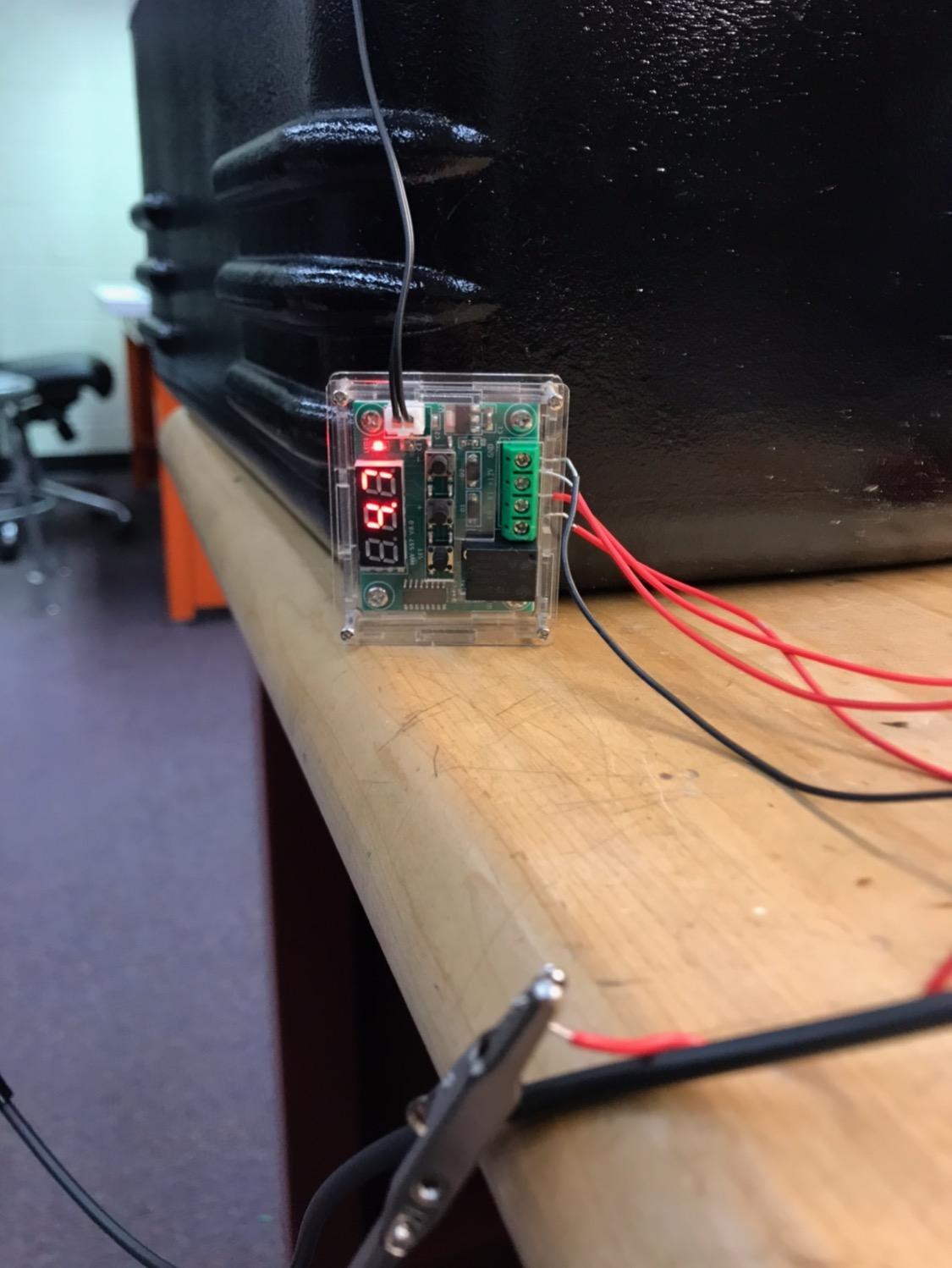 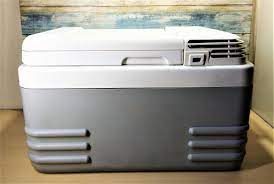 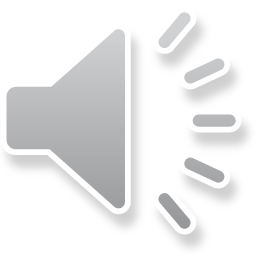 Power Storage
Expected Design
Solar Panel
Buck Converter
Battery
Sensors
Controller
Switching Circuit
Load
Solar panel
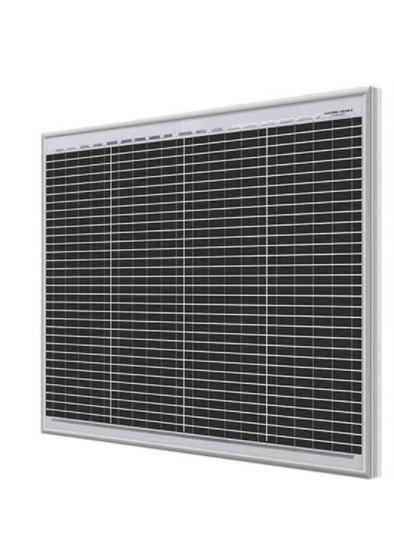 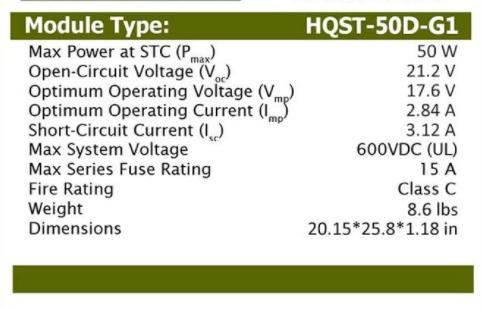 Batteries
Specification
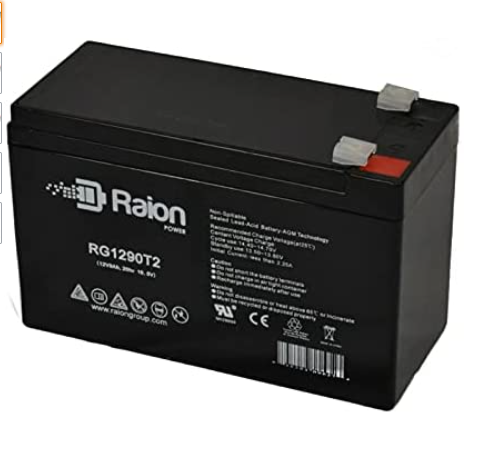 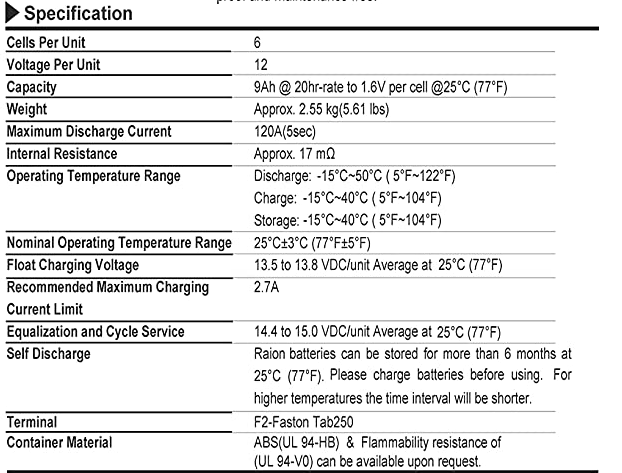 Battery Charging Stages
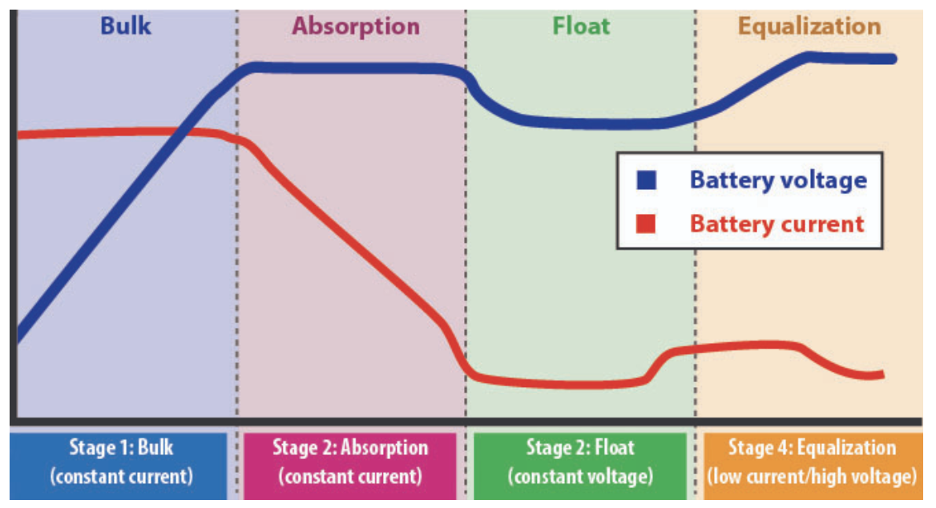 Buck Converter Testing
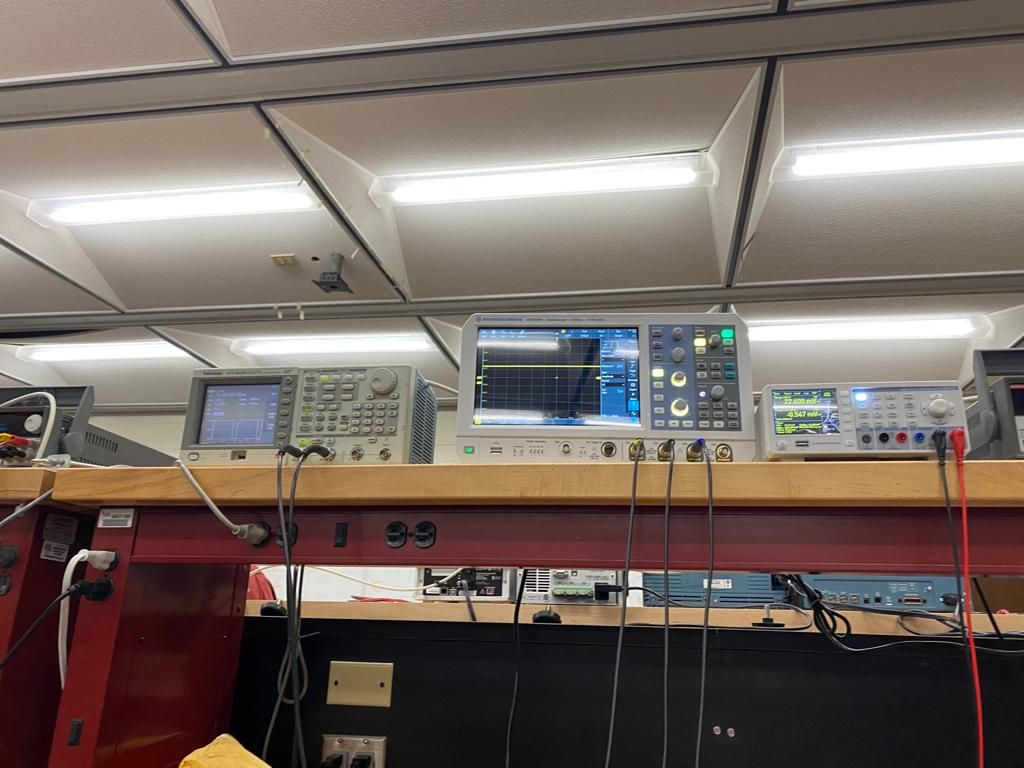 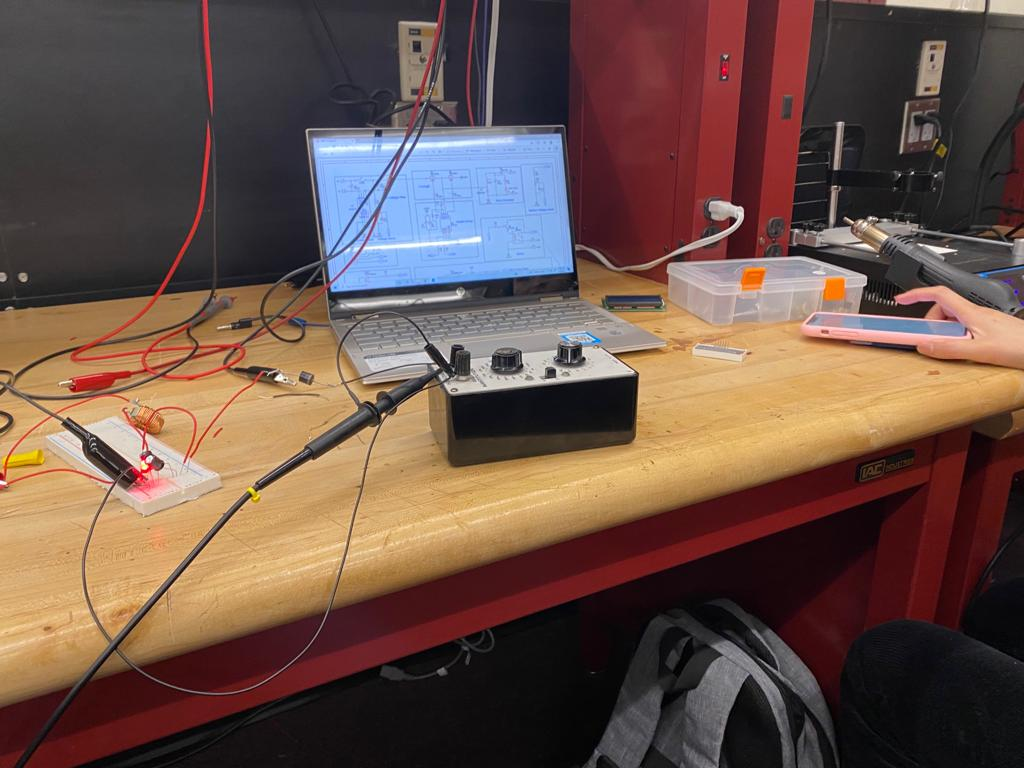 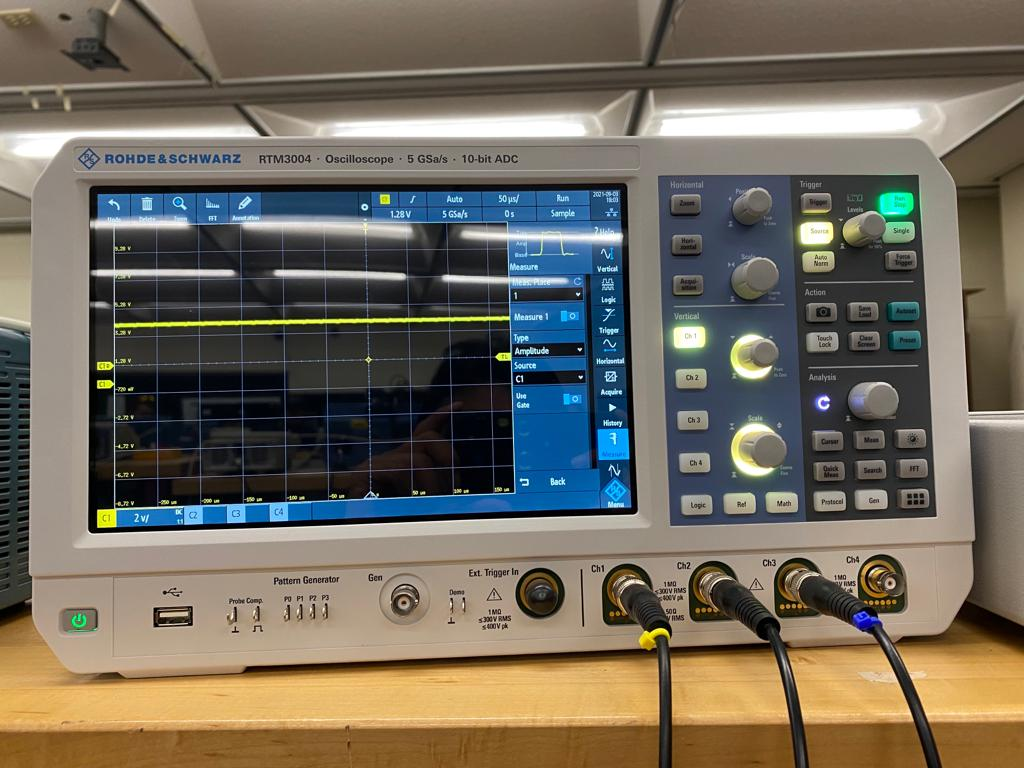 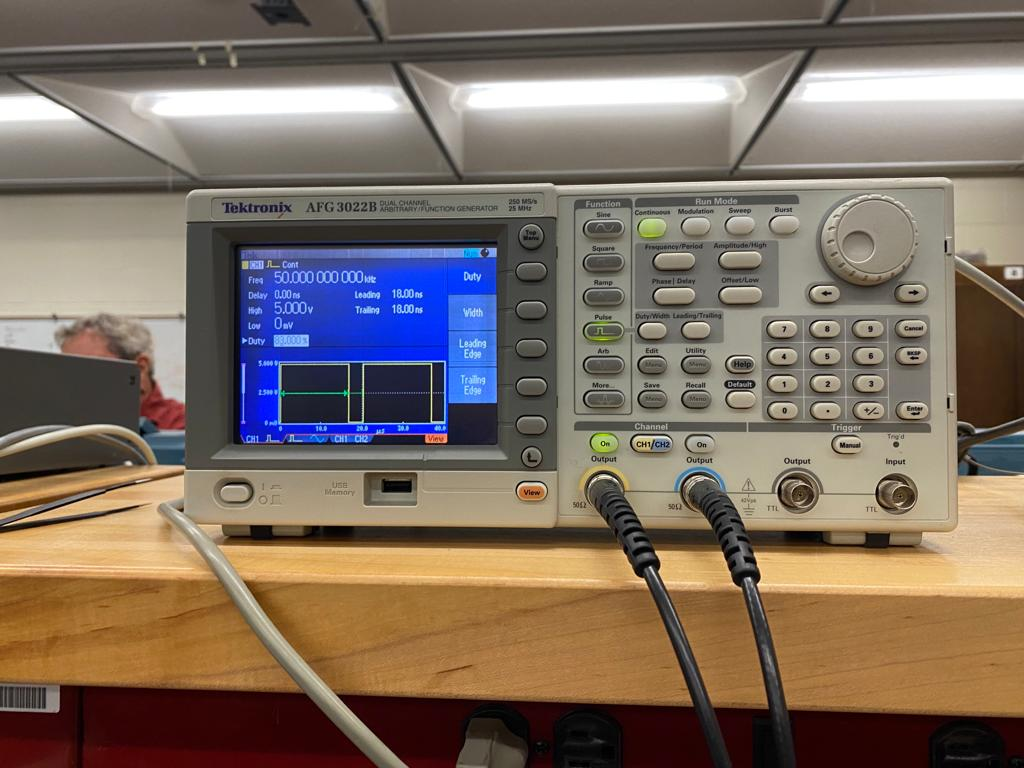 Switching Circuit Tested for 20kHz
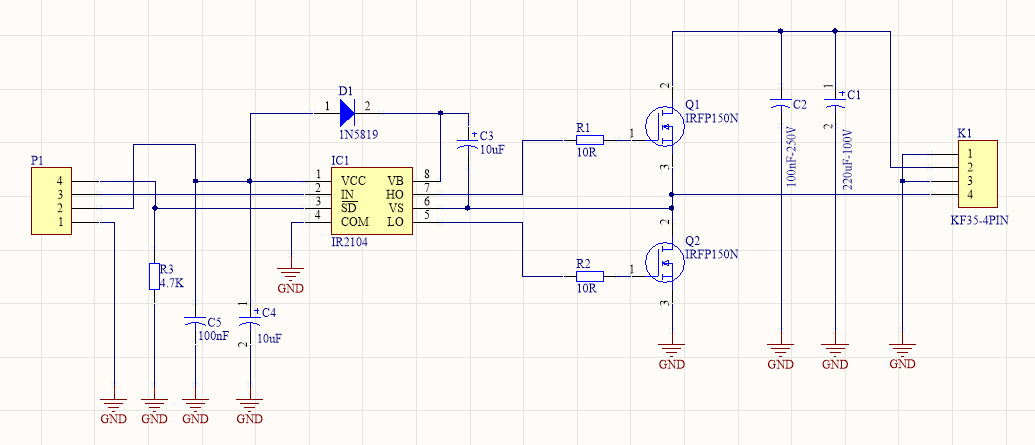 Switching Circuit Tested for 20kHz
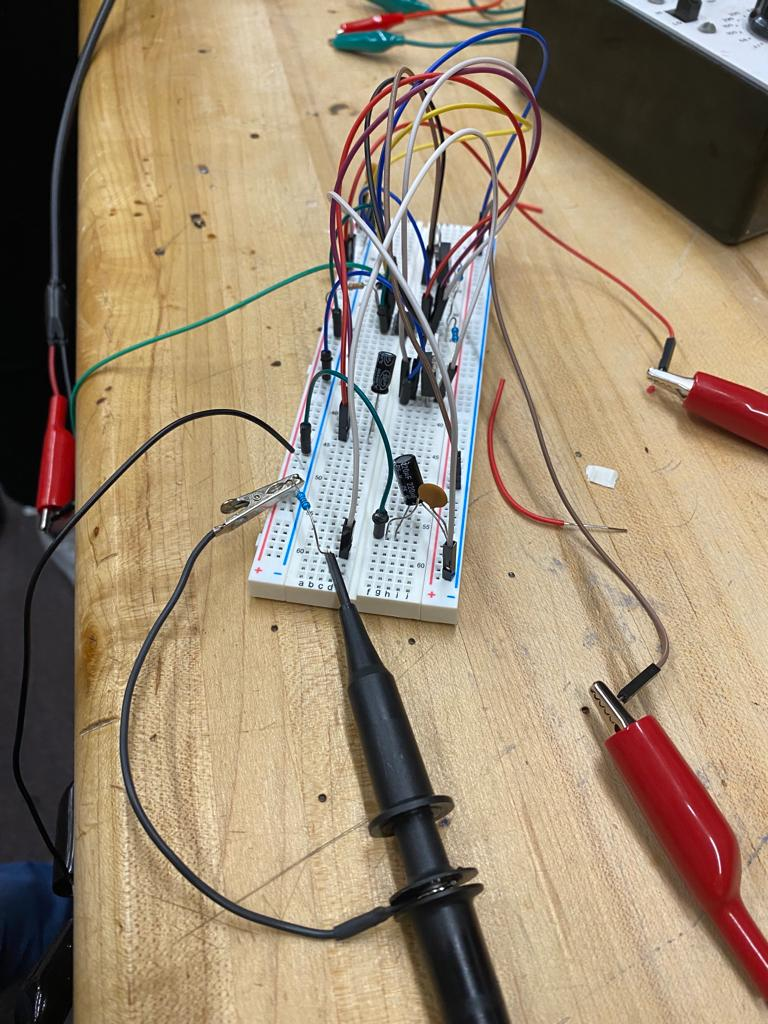 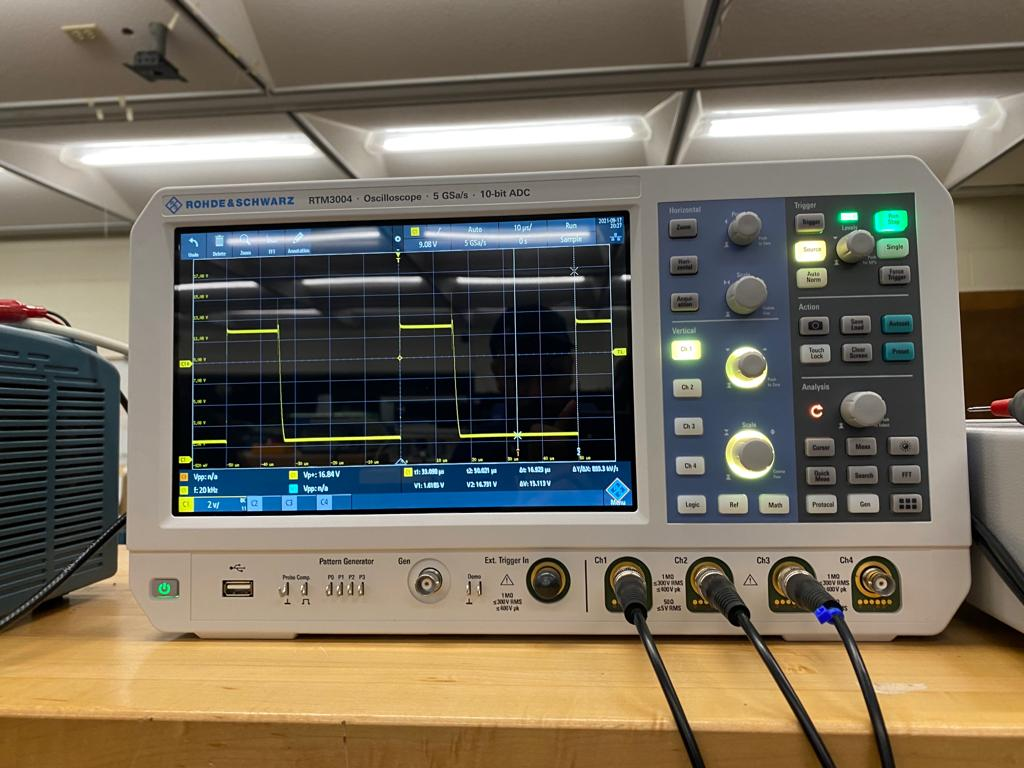 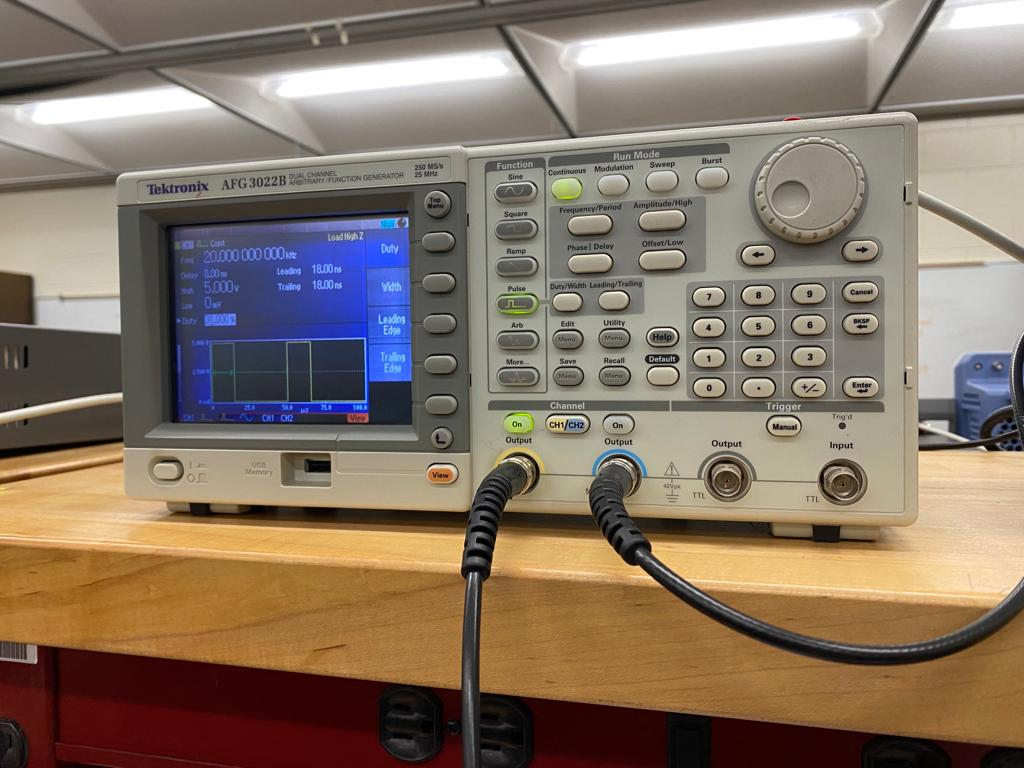 Charging Battery Using PWM of PIC
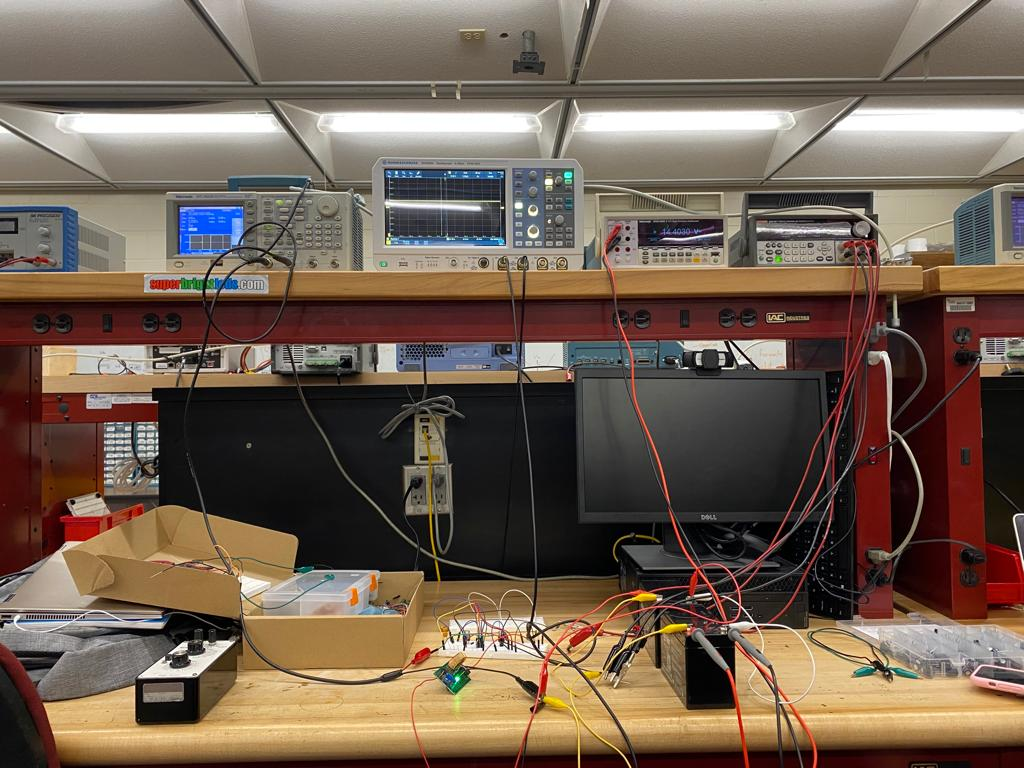 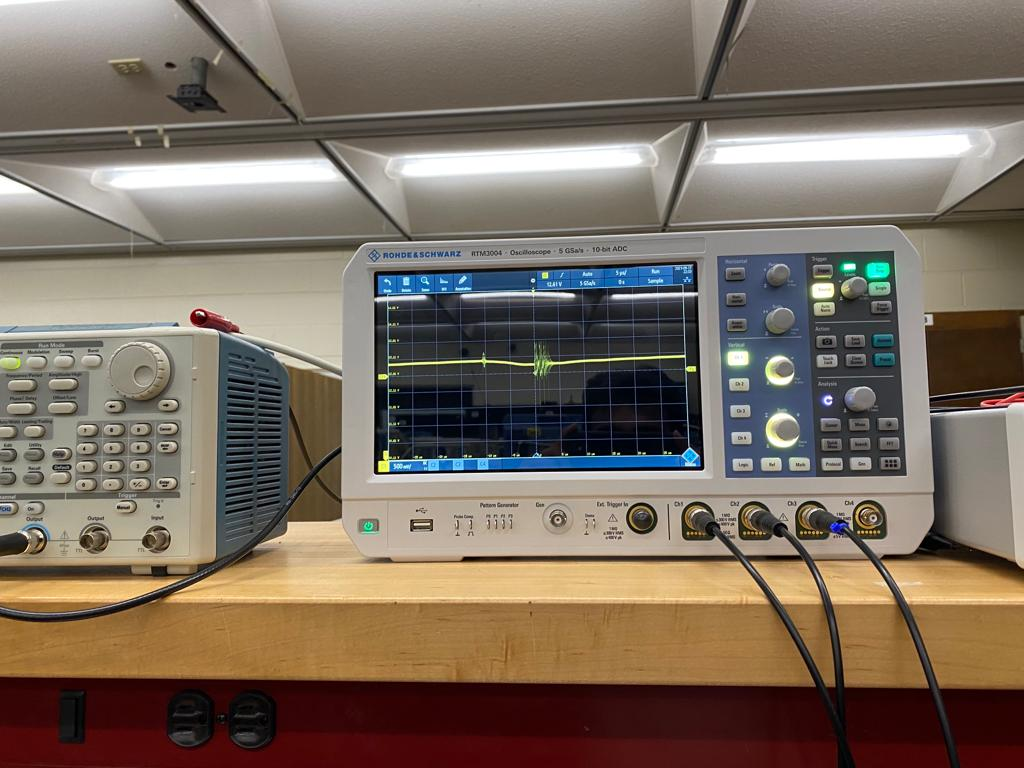 In progress
PWM from pic was not giving us desired output, so we are also thinking to use nodemcu esp32 as a controller since they have fast time response.
Currently working on display and sensors reading part. After that actual algorithm will be implemented in controller.
Complete Circuit
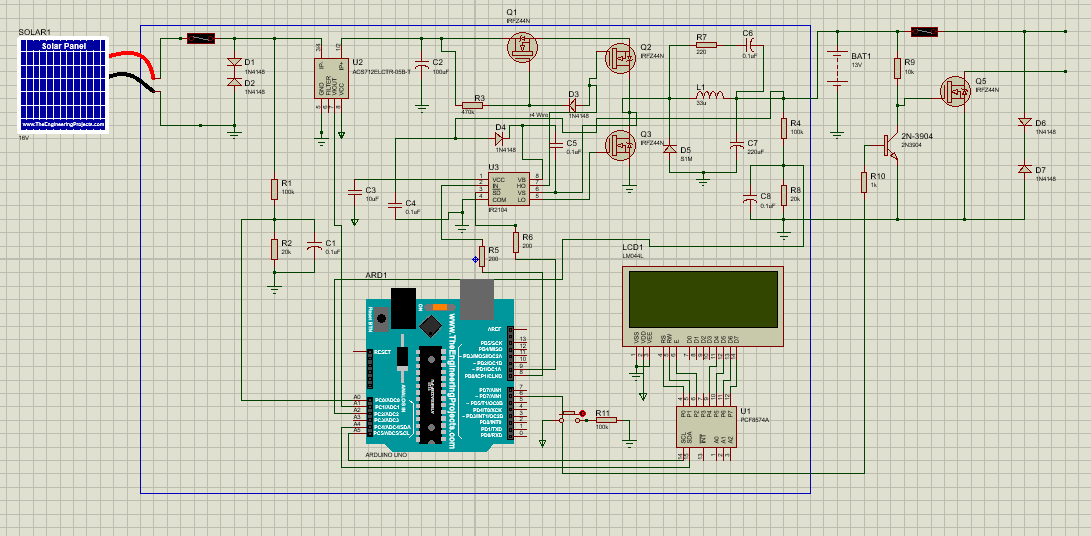 PIC18F14Q40 is not available
in simulation
Various parts have been
          modified based on hardware
          testing e.g buck, mosfet
          switch etc
PCB (Solar Charging Circuit)
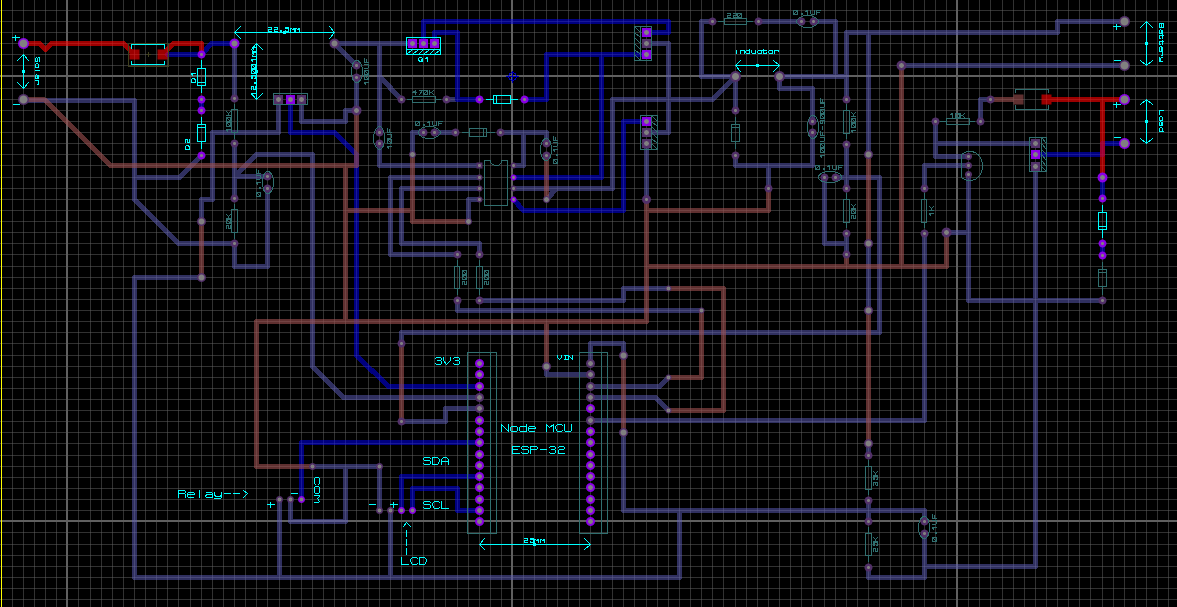 Voltage Regulator
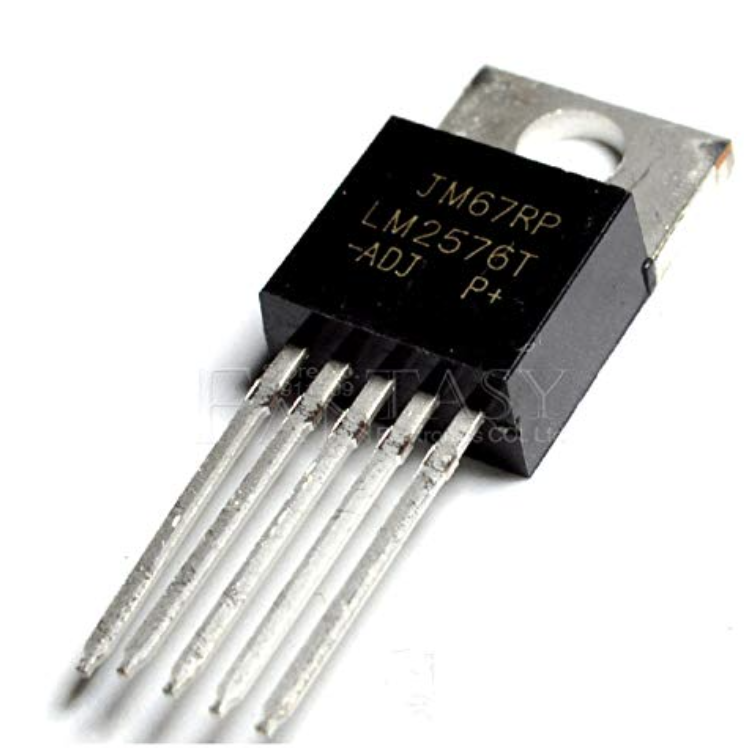 Buck regulator to step down 12V to 5V
Simple and high-efficiency
Thermal Shutdown and Current Limit Protection
Voltage Regulator Schematic
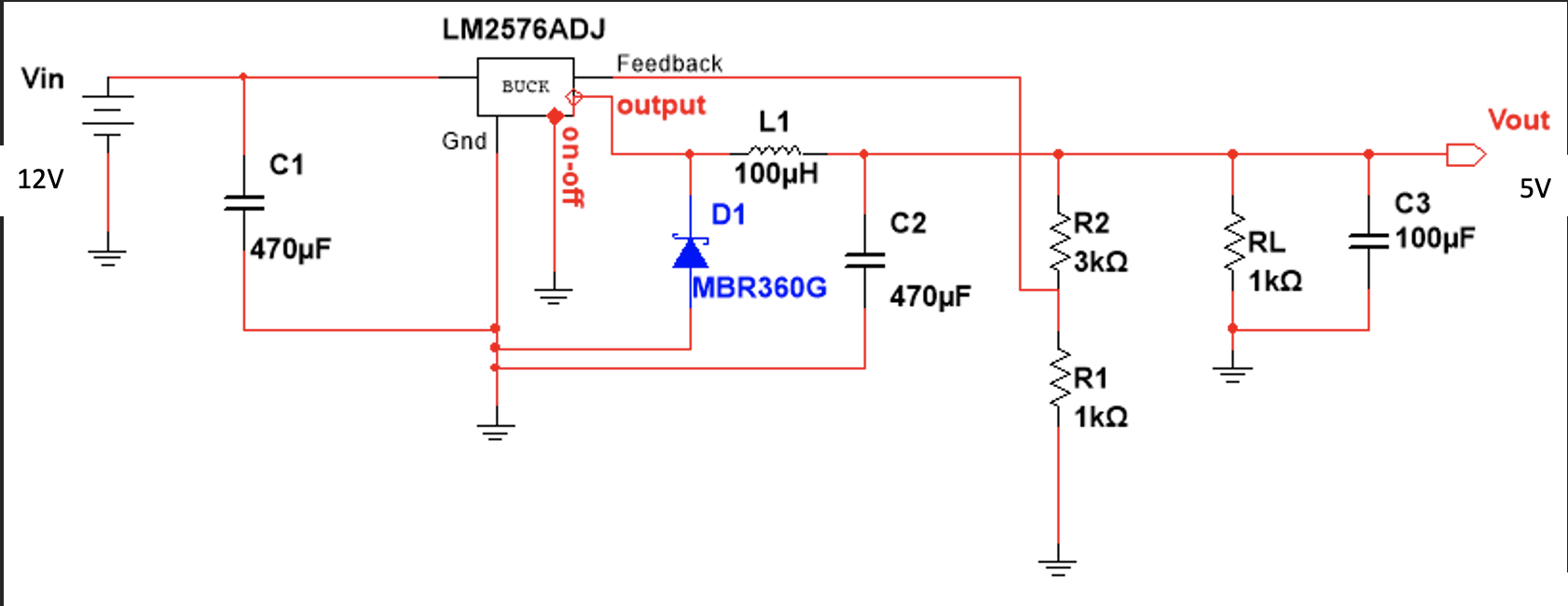 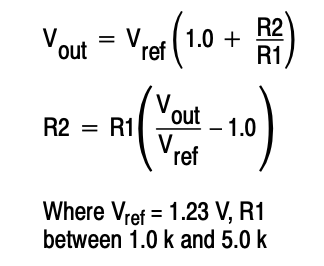 Circuit Testing
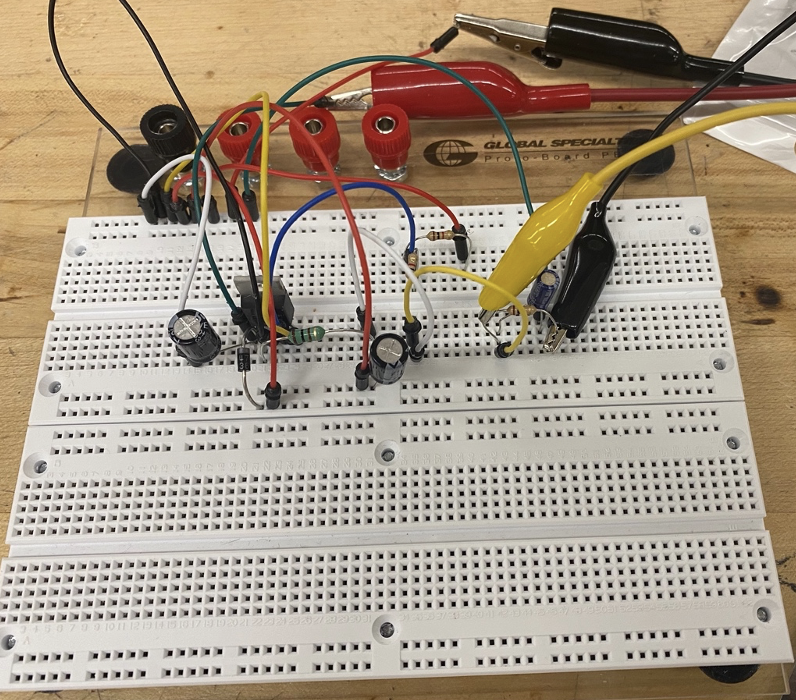 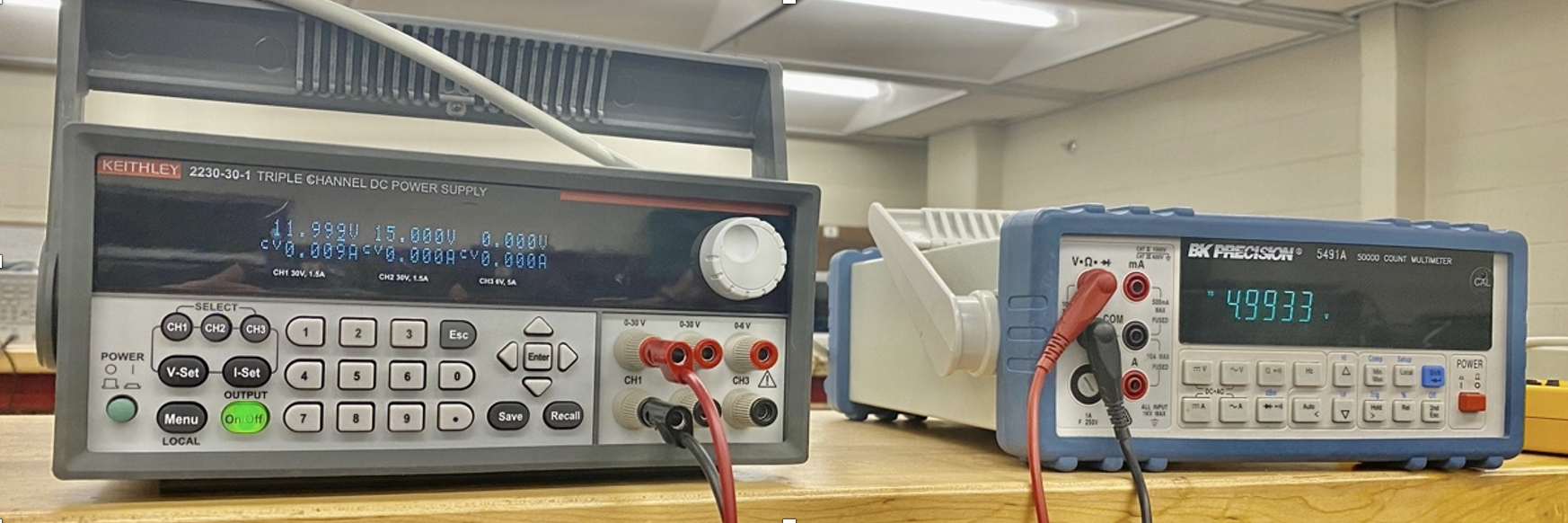 Input
Output
Administrative Content
Milestone Chart
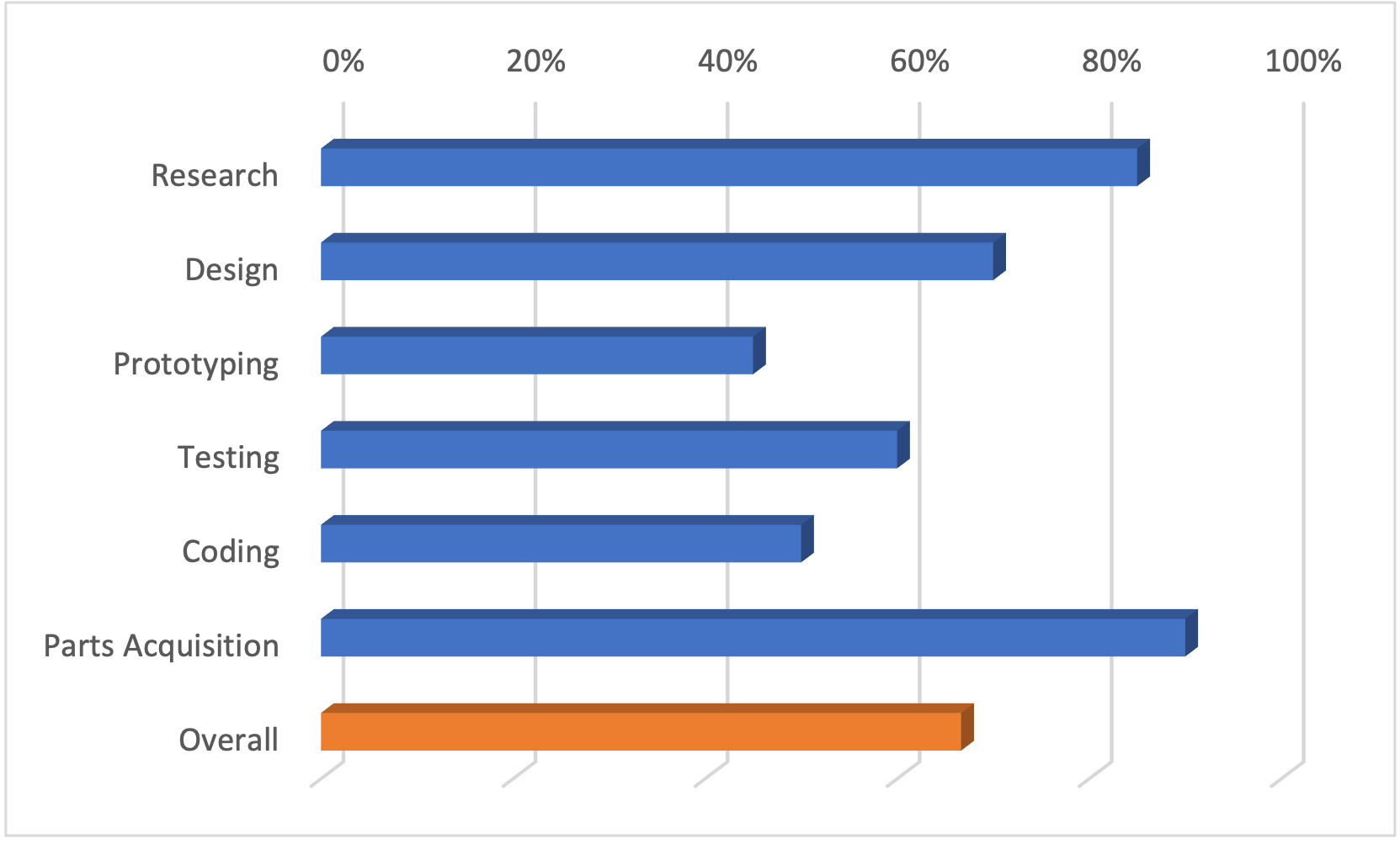 Bill of Goods
Financing
This project has no sponsors and is entirely funded by the M.A.C team…. :(
Questions?